Bajkovita strana našeg vrta…
Povodom Dana planeta Zemlje potrudili smo se zabilježiti bajkovitu stranu našeg vrta. Fotografijama smo ovjekovječili ljepotu koju nam priroda svaki dan pruža.
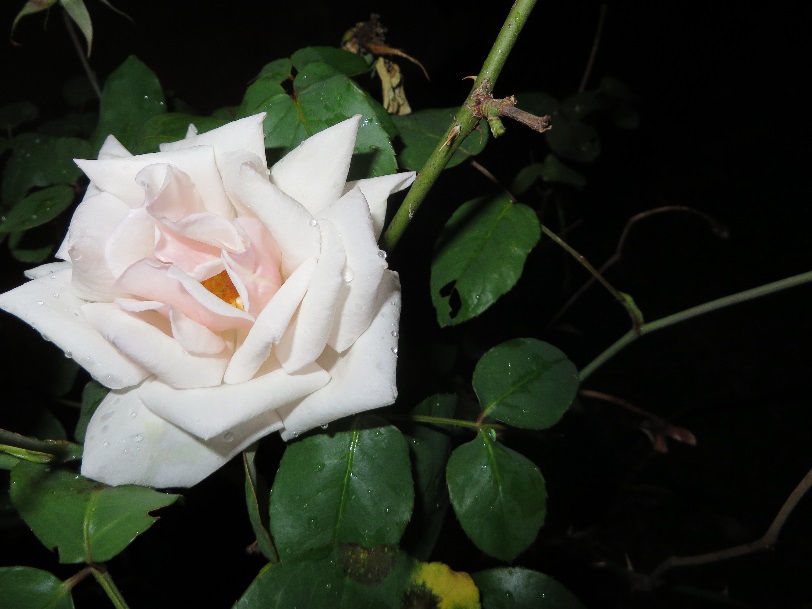 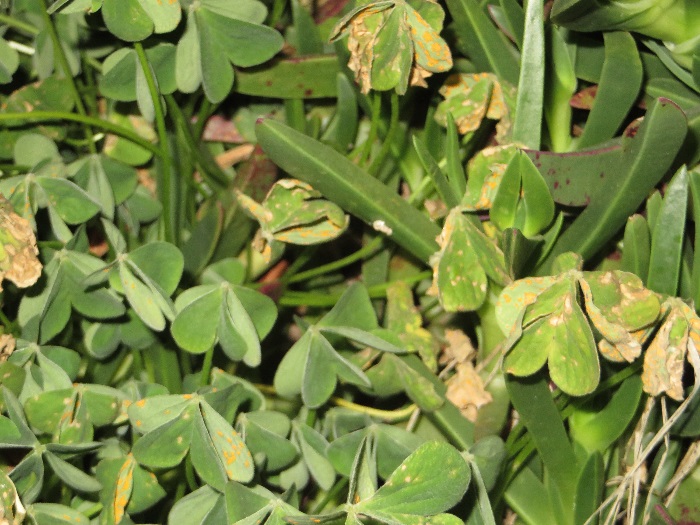 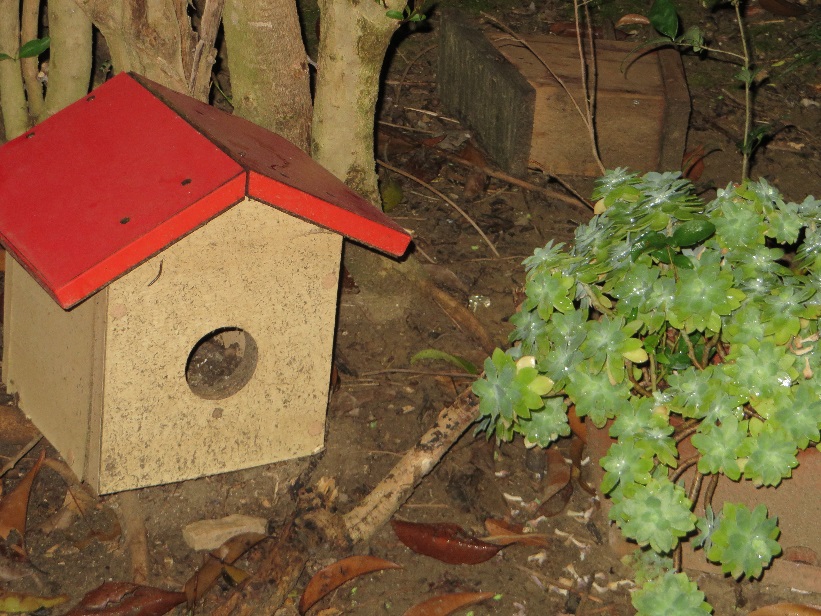 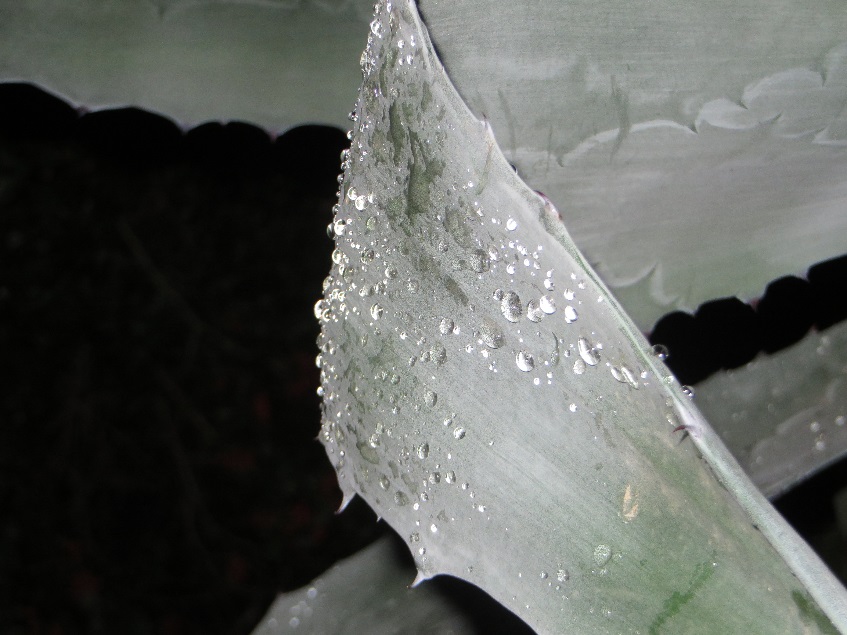 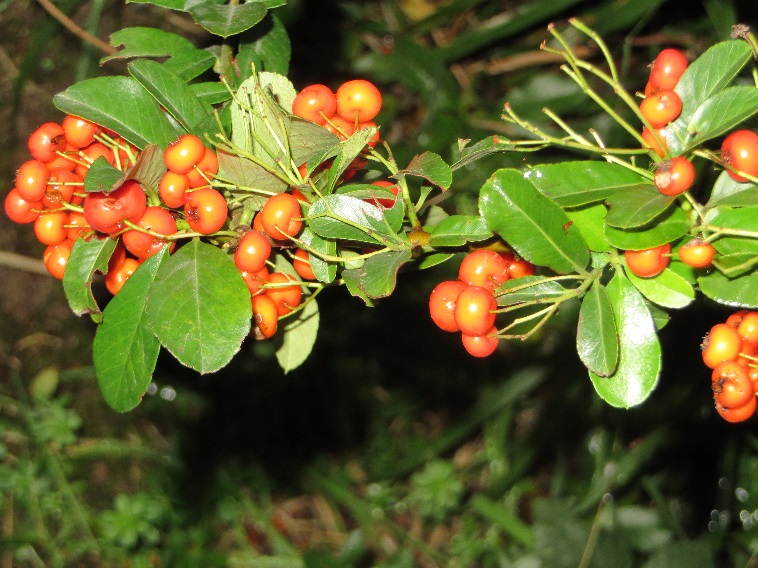 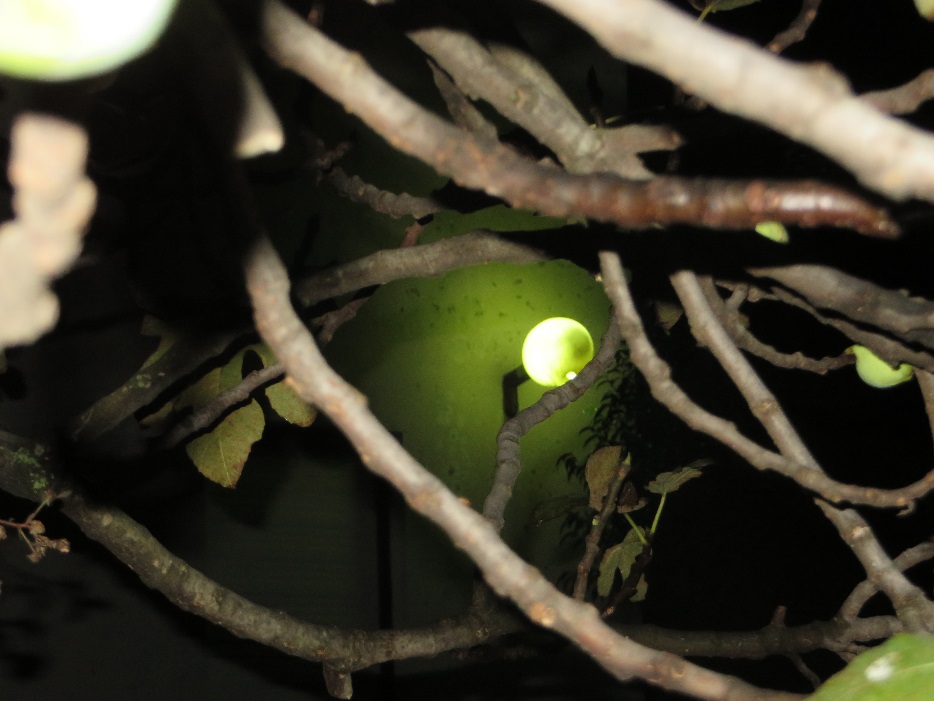 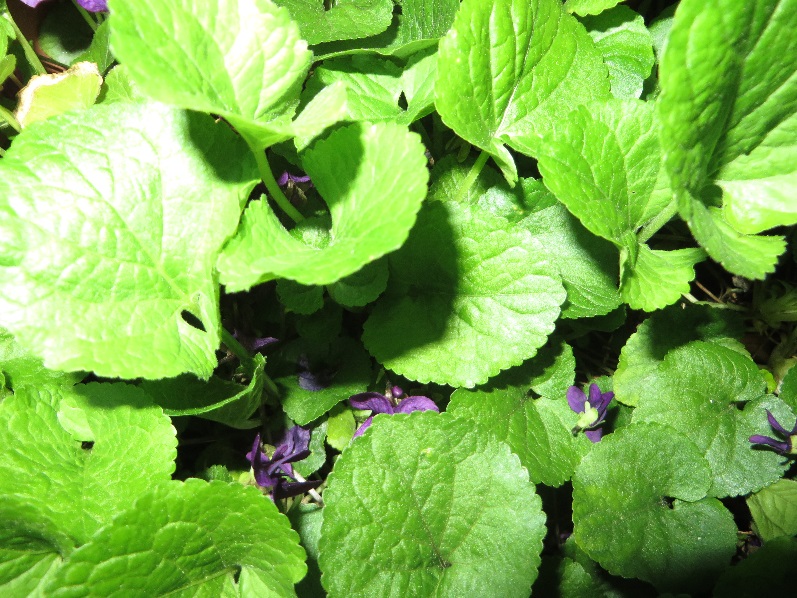 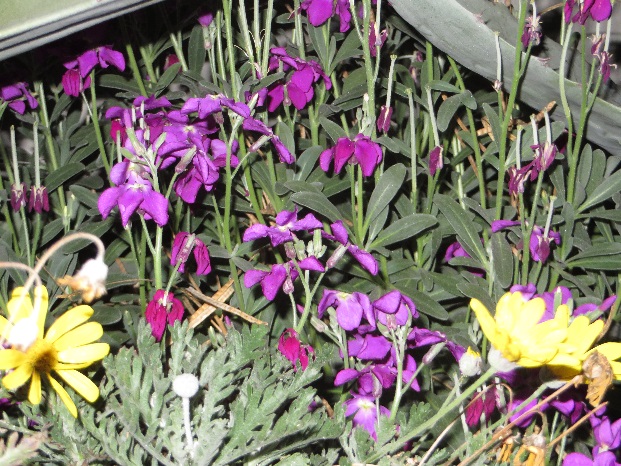 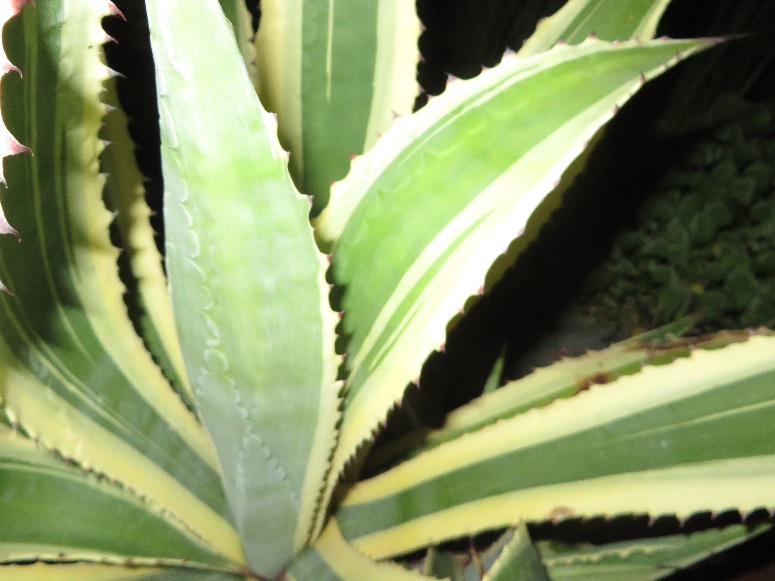 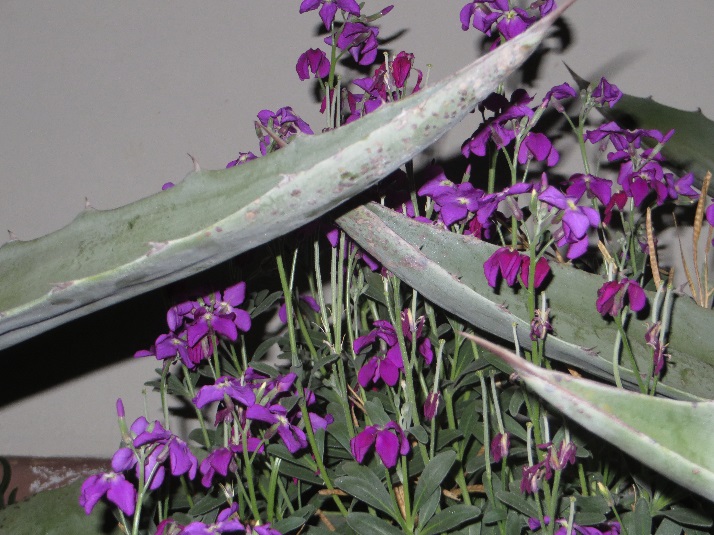 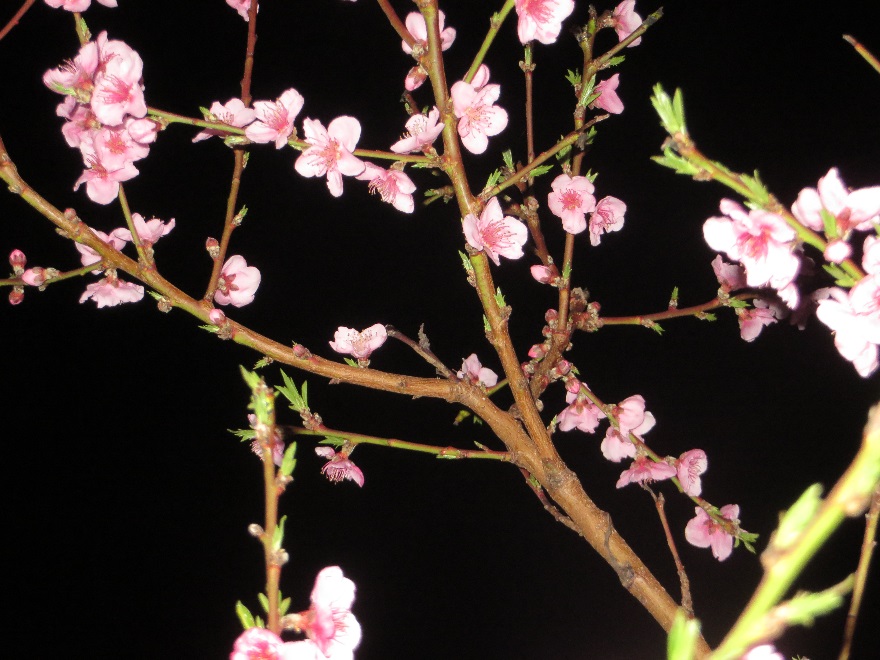 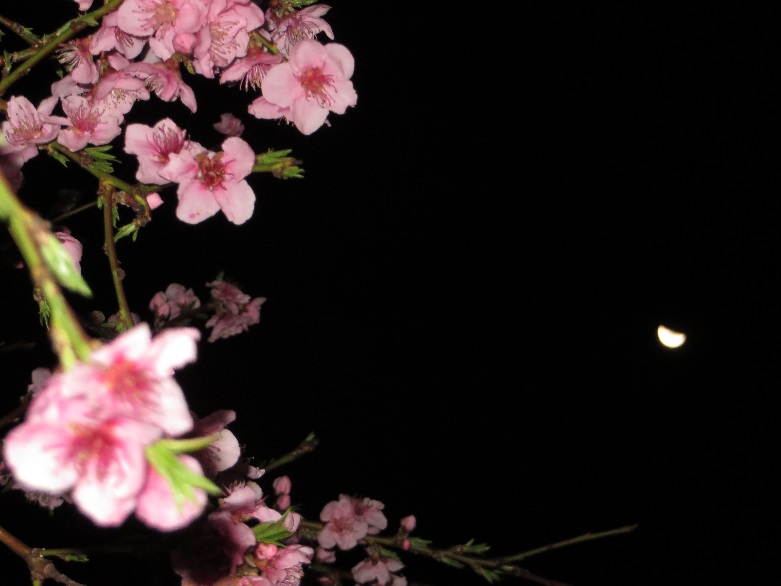 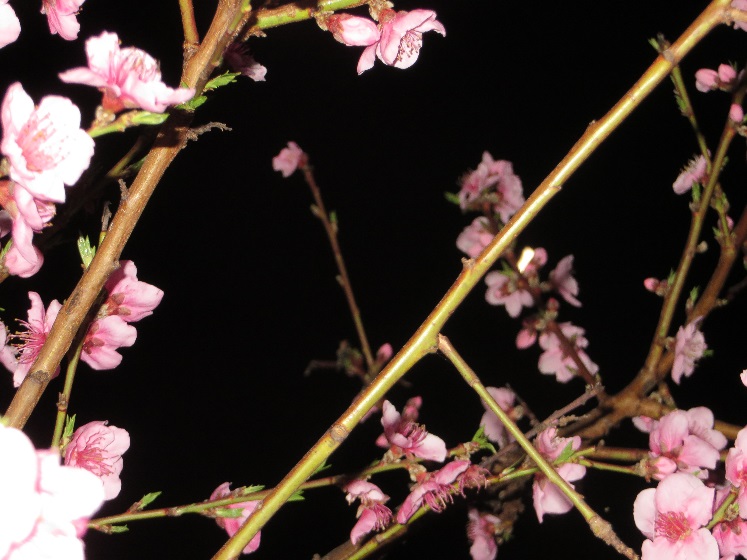 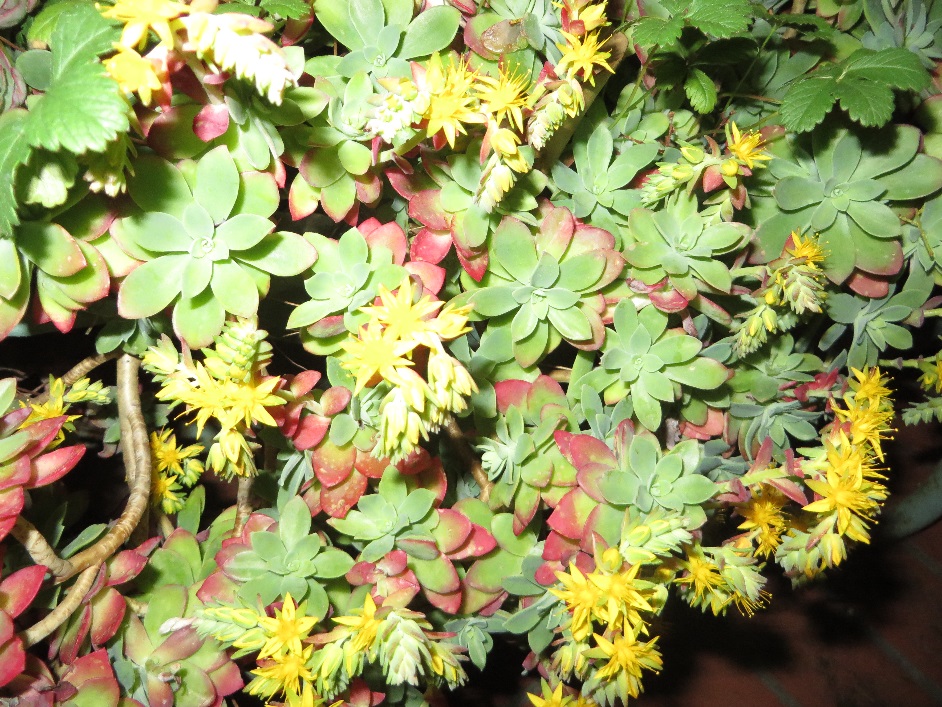 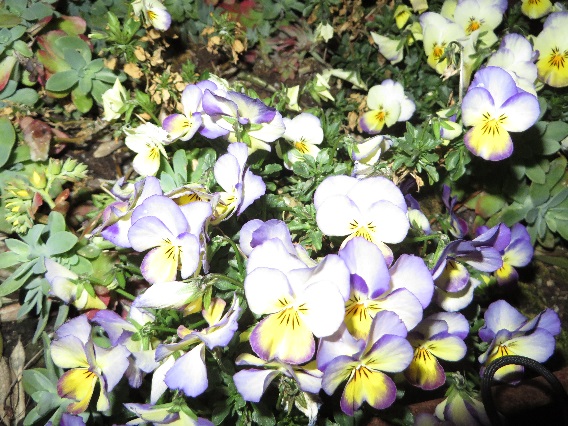 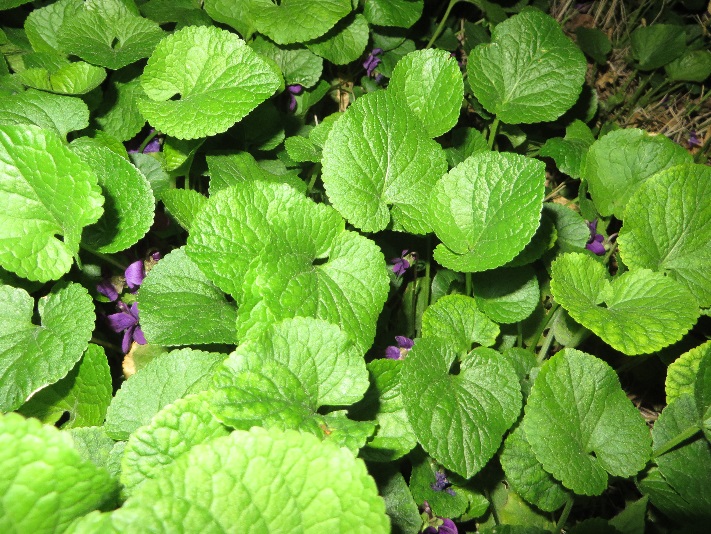 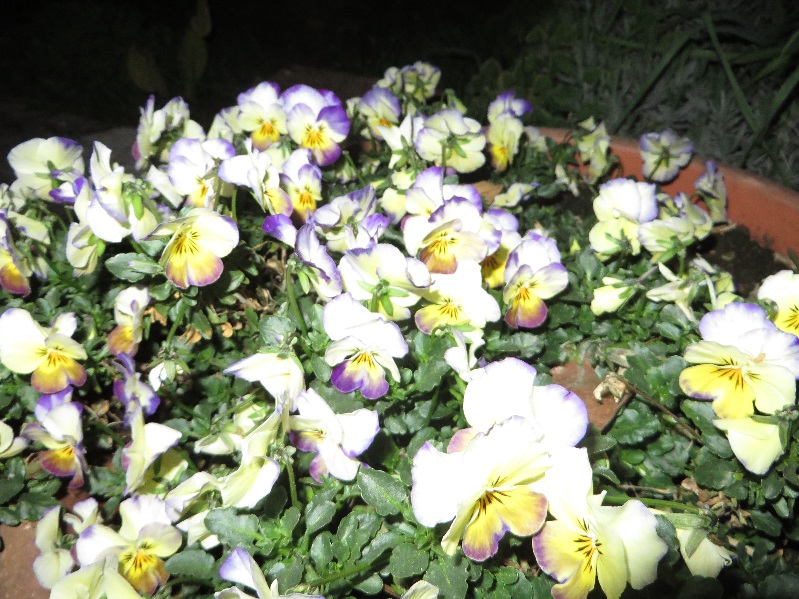 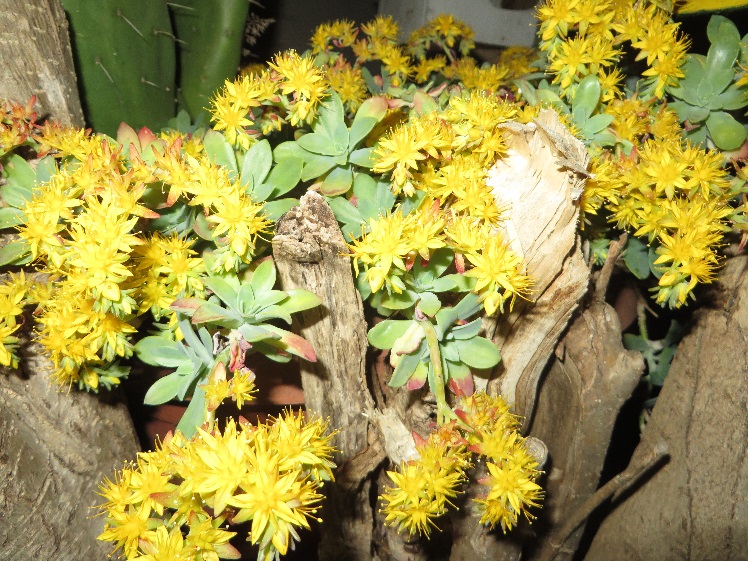 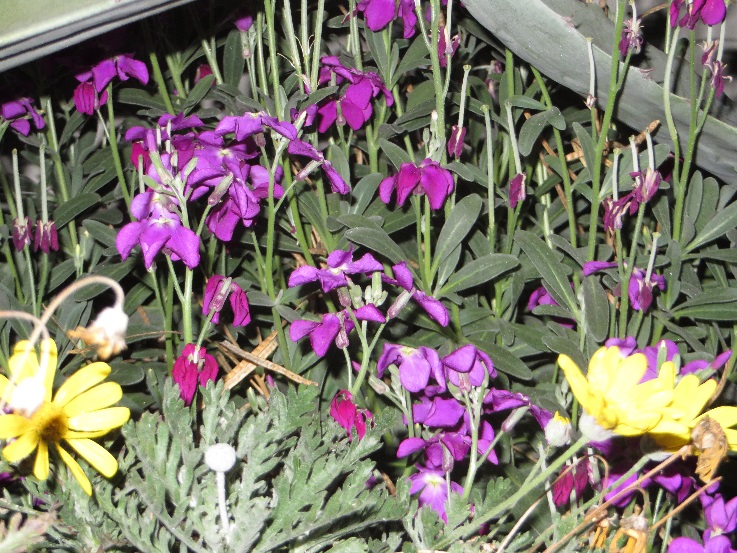 U prirodu je ugrađena fantastična ljepota, pronađi cvijet i promatraj ga mirno, pažljivo i s ljubavlju
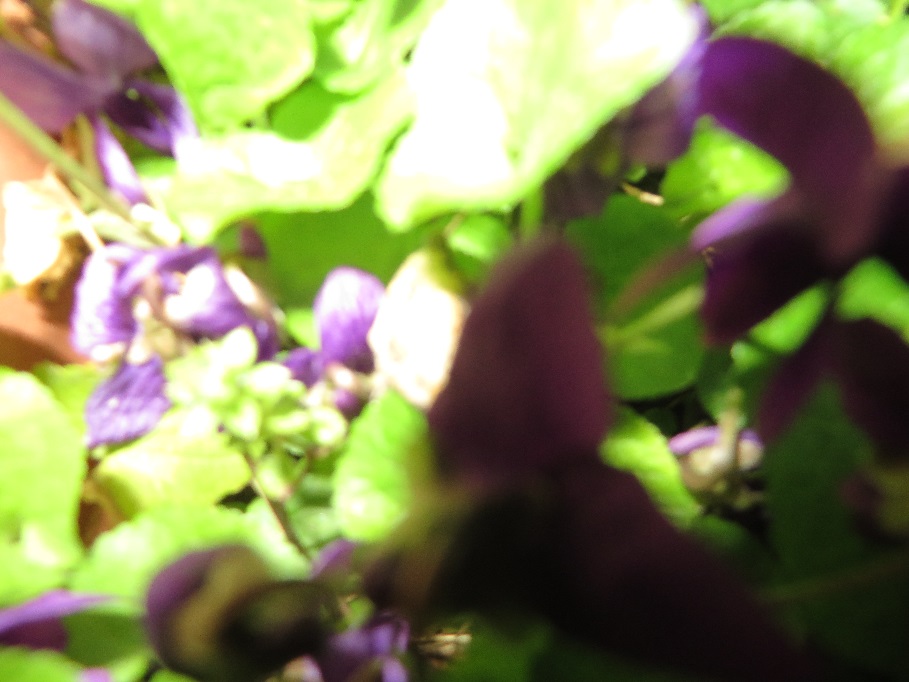 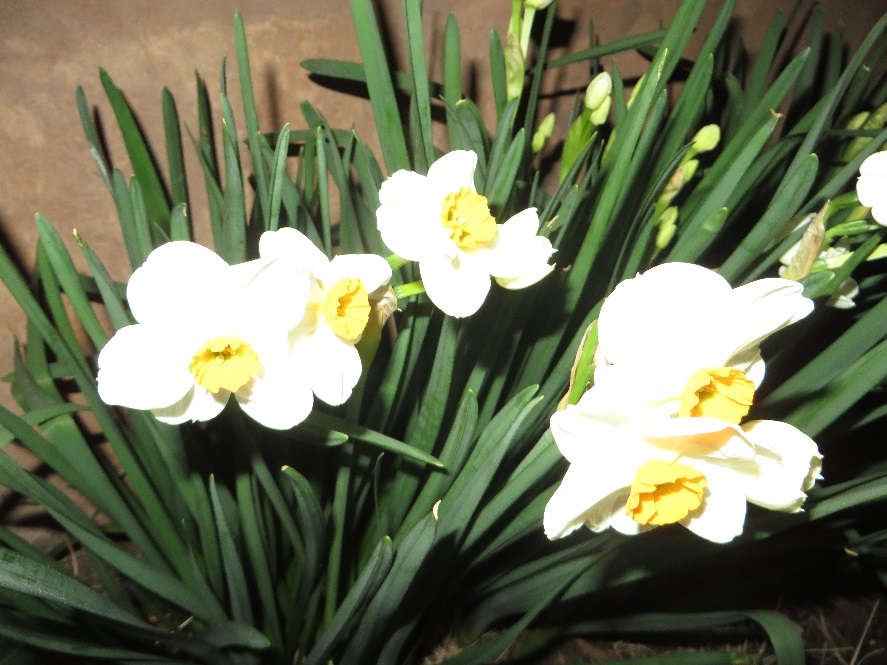 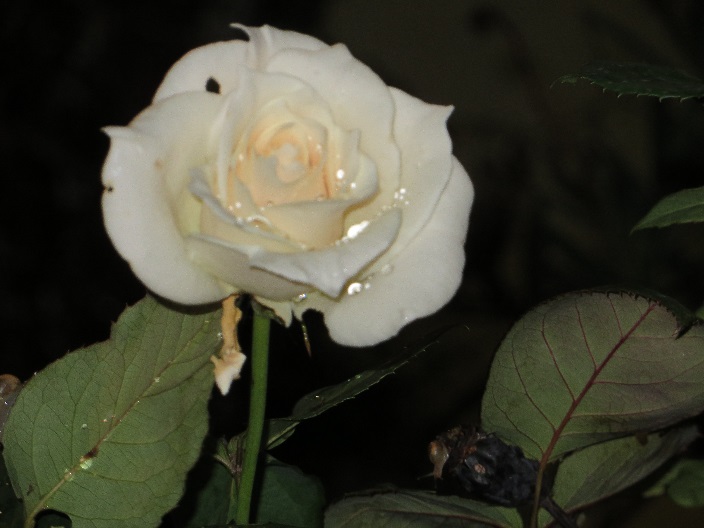 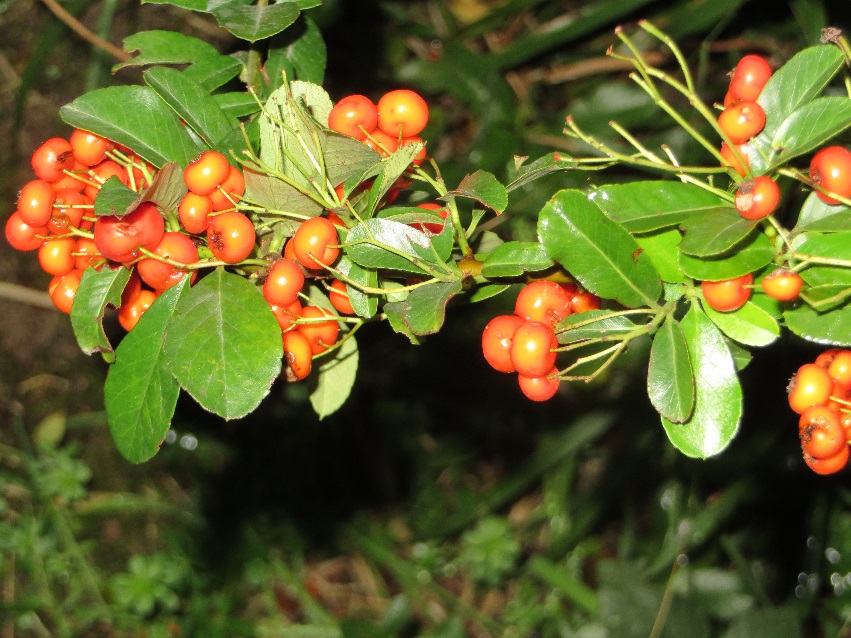 Ovako je izgledala kasna jesen u našem vrtu…
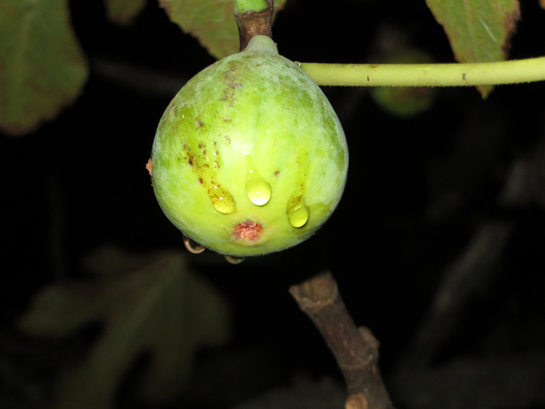 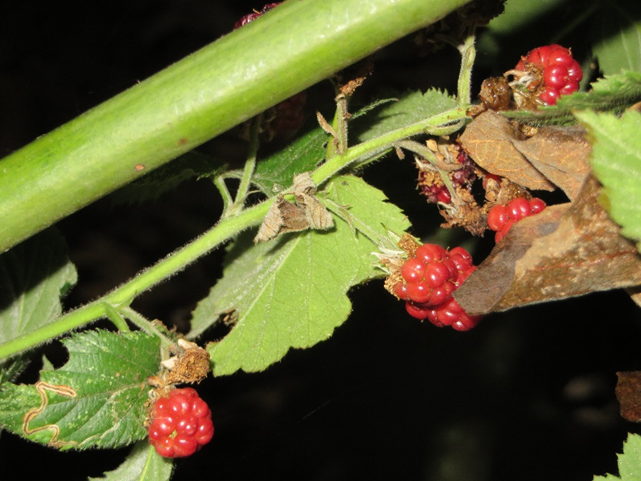 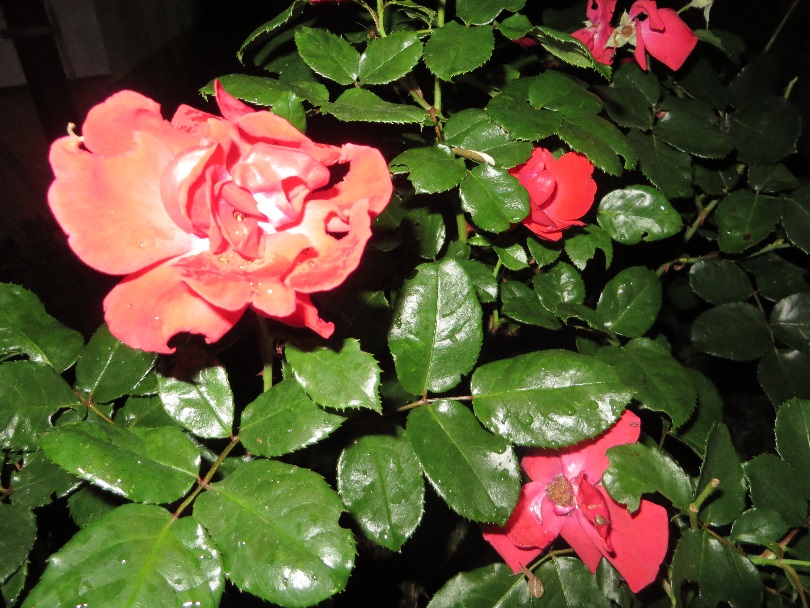 Poruka:
Biljke čine ovaj svijet ljepšim,raznovrsnijim,mirisnijim…Zato svatko treba u svom životu zasaditi barem jednu biljku i učiniti ovaj svojet ljepšim ptici za let,pčelici za oprašivanje,a na kraju samom sebi i svima ostalima… 
Pripremila : Paola Grbeša 8.D 2014./15.
              eko-sekcija
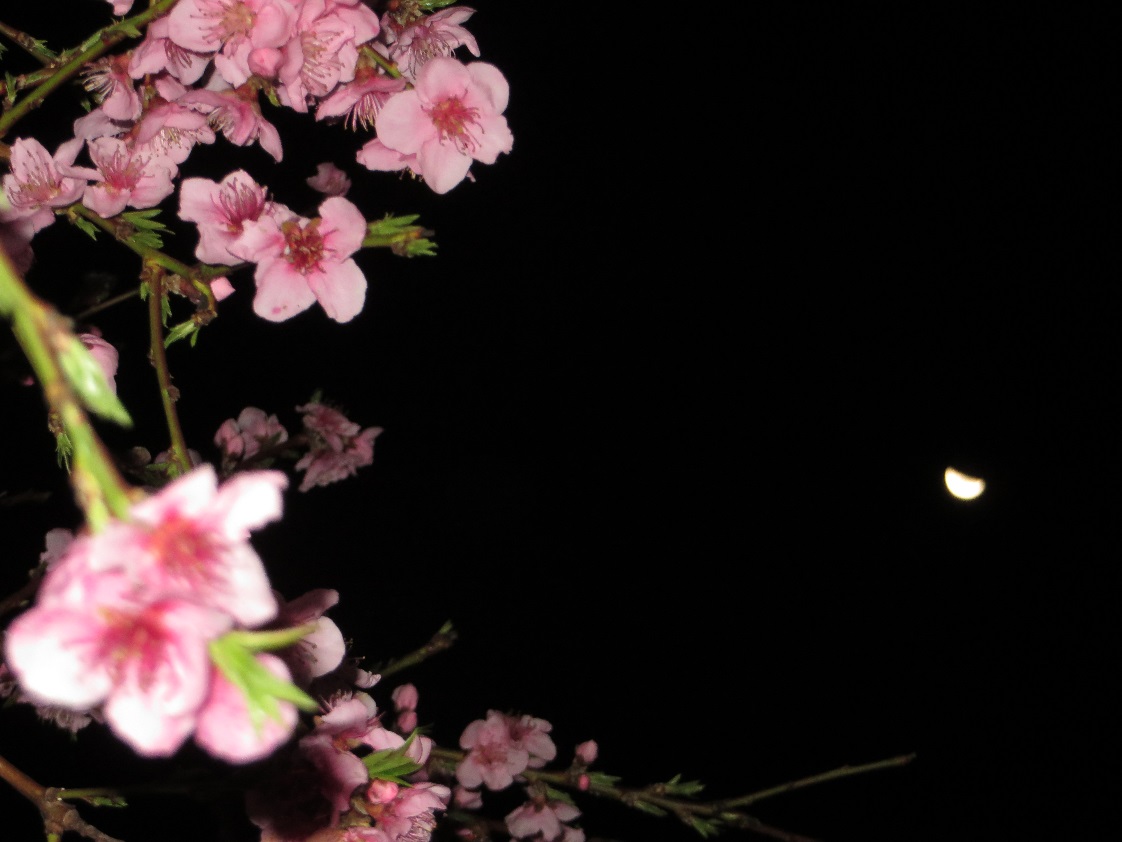 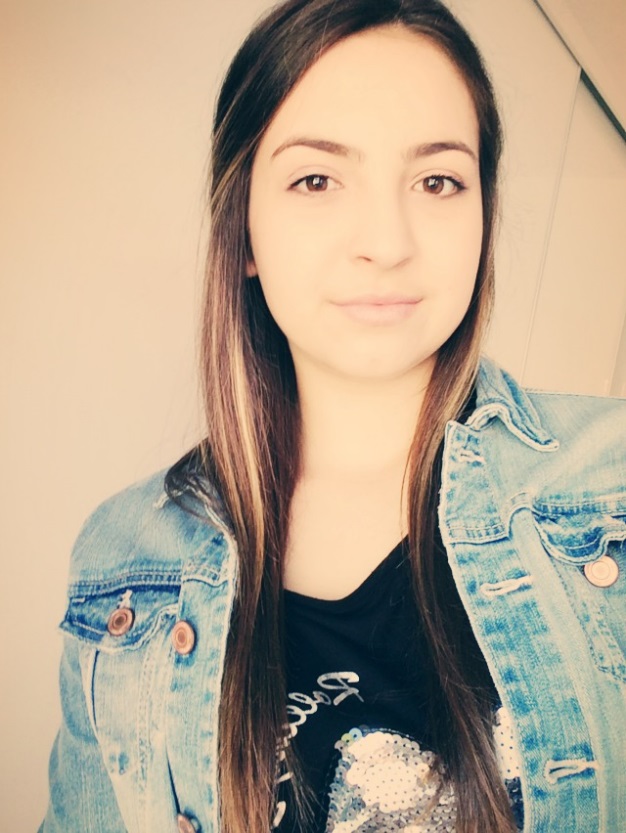